How Affirma Helps
Manufacturing Companies
The manufacturing industry is rapidly evolving to keep up with not only technology advancement and automation, but also supply chain management debacles, regulation changes, and the need for skilled workers. Digital transformation to scale operations for real-time visibility has never been more necessary. Affirma’s dependable, 21st-century solutions help increase workplace efficiency so that your company can focus on what matters most.
Why Should You Work With Affirma?
Four Good Reasons
Affirma has been successfully partnering with manufacturing companies for nearly twenty years on many custom technology and digital marketing solutions to increase efficiency and fill the gaps for needed services. We know some of the major challenges in the manufacturing industry are rapid technology growth, increasing customer and automation demands, managing inventory and supply chain management, and a growing skills gap.
Affirma can help with any project need to provide the latest technology tools, platforms, and digital solutions to not only enhance your operational efficiency, but also solve your pain points.
Our customized manufacturing industry services allow you to shape and create technology, business, and digital solutions to meet your specific needs. In cases where your solution doesn’t currently exist, custom development allows you to create it from scratch.
Streamline & Automate Operations
Increase Productivity & Get Real-Time Data
We help implement SharePoint, Google, and other setups to help increase workplace efficiency by implementing information architecture, dashboards, Teams and communications sites, permissions and security.
We specialize in Mobile, Cloud, Technology Infrastructure and Custom Development and partner with manufacturing companies to remove the manual steps from day-to-day workflow.
Secure Platforms and Tools
Improve Customer Experience
We specialize in custom tools and process automation and will work directly with manufacturing companies to develop internal tools, Wikis, apps, directories, CMS, and/or workflow management systems.
Our creative technology teams work together to create tailored and accessible website and secure client solutions that capture the essence of your brand in a meaningful way and meet your customers’ real-time needs.
Services We Provide
We take the time to learn about your goals, ask the right questions to understand your organization, and utilize our manufacturing industry business solutions to help your team move faster. We know how important it is to find the right solutions for your workplace, so your employees’ focus can be on improving customer satisfaction.
Our goal is to unblock teams so that they can focus on their core job responsibilities and clear the road for growth and success.
Technology
Digital Marketing
IT Infrastructure
Design Services
ERP& Line of Business Applications
Content Management Systems
Web & Mobile Applications
Systems Integration
Marketing Automation
Campaign Execution
Copywriting
SEM, SEO, PPC, Social Media
Office 365
Azure & AWS
MMD, Exchange, Active Directory
System Center
User Experience Design
Visual Design
Rapid Prototyping
Journey Mapping
Customer Relationship Management (CRM)
Business Process Outsourcing
Business Intelligence Reporting & Analytics
Portals & Collaboration
SharePoint
Document Management
Business Process Automation
Corporate Communications
Data Visualization
Data Warehousing
Big Data
Managed Teams
Program Management
Staff Augmentation
Salesforce
Dynamics CRM
HubSpot
3
Digital and Technology 
Solutions That Deliver Results
Affirma believes that effective solutions are born from a combination of data, insight, strategy, design, and implementation. We care deeply about the experience of our clients and their customers know that having the right technologies and services in place is crucial to execute deliverables and keep up with a constantly changing marketplace. We consider your entire business to develop customized manufacturing solutions tailored for your business.
Seamless solutions, happy employees, cost savings, and business growth are just a few examples of the value our manufacturing clients gain from our partnership.
Affirma’s software developers helped us stay on schedule during  a research and development effort with multiple small pieces of software development. With multiple small software deliveries to support an internal research effort, we were able to quickly get productive code that worked for us without lengthy ramp-up time on the team. Affirma’s support allowed us to stay in sync with mechanical and electrical efforts through timely delivery.-Andrew Flangan, Sr. Software Engineer, Leidos
4
Case Studies
Leading Technology Company
SHAREPOINT SUPPORT STAFFING (MANAGED SERVICE)
Business Need
One of the world's largest manufacturers of computer printers, information, and imaging-related equipment needed help with offshore SharePoint resourcing to help support their internal needs. The company was looking for a reliable and technologically-savvy partner to help with multiple service line support and developer responsibilities.
What We Did
Affirma provided the technology and electronics company with a team of three developers fulltime onshore and onsite in California, as well as two dedicated offshore SharePoint resources to help support their internal needs, including the following:
Service line support
Day-to-day permissions
Site access
CSS/Site cleanup, updates & migrations
Microsoft Flow utilization
SharePoint Designer utilization
Affirma provided fulltime on-shore developer support and dedicated off-shore Sharepoint resources to support a leading technology company's complex needs; including service line support, persmissions, SharePoint solutions, CSS, migrations, and more.
5
Case Studies
American Steel Producer
Exchange Online
Business Need
One of the nation's leading steel producers came to Affirma looking for a vendor that could provide Office 365 and Active Directory support, with the goal of being a full extension of their internal infrastructure team.

What We Did
Affirma provided expert guidance on best practices for the complexities of migrating the steel company's Exchange from on-premise to online, including the following:

Managing the migration of 12,000 mailboxes and Active Directory accounts
Monthly, ongoing support to the steel company's internal System Administrators from Affirma's Senior Infrastructure Architect
Creation of architecture and infrastructure documentation for the company's existing team
Developing custom power shell scripts to help in the migration mapping
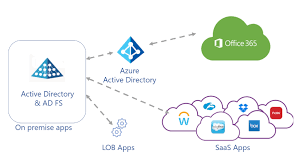 Affirma provided Office 365 and Active Directory support and helped manage a complex migration with many moving parts within a tight deadline.
6
Case Studies
Global Leader in Orthopedics
MEDICAL BILLING APPLICATION
Business Need
A global leader in orthopedics had a critical medical billing application that was failing for key customers. The existing team could not solve the complex business problems and there was no continuity for how to support and maintain the application for long-term success.
What We Did
Affirma rebuilt the failing medical billing application that was critical to the business. Critical business problems were evaluated by bringing in expertise in Business, Finance, and Technology to reconcile complex billing algorithms. Affirma assessed the overall architecture and provided findings and recommendations to stabilize the system. We also provided a comprehensive plan for maintaining the application long term.We delivered an enterprise scale, market viable medical billing system that exceeds customer expectations. The system is stable and maintained, monitored and improved by our team.
Affirma’s team worked together with a leading orthopedics company to create a long-term, enterprise scale and market-viable medical billing system that exceeds customer expectations.
7
How Our Solutions Help
Gold-Standard
Affirma offers award winning, full-service technology consultancy and we focus on delivering true, measurable business value to our clients. We give manufacturing companies the power to automate, connect, and simplify organization solutions to run efficiently anywhere, anytime, and under any circumstances.

With an industry-leading 98% customer satisfaction rating across more than 1500 projects, Affirma is dedicated to delivering dependable and reliable digital, business and technology solutions that exceed your expectations—and it shows.

We have consistently been named one of Washington’s Best Places to Work, placed as a 5-Time Inc. 5000 Honoree, and ranked as a most promising IT provider by the CIO Review.
HubSpot Platinum
Facebook Blueprint
Microsoft Gold Partner
Salesforce Partner
Google Analytics
Progress Sitefinity
19
550+
98%
Client Satisfaction
Years in Business
Employees Globally
Get in touch today to schedule your free consultation and learn how Affirma can help you achieve your unique needs.
8
Affirma Consulting
We Are A Global Company
Contact
affirmaconsulting.com
Affirma Consulting features a full-service digital marketing, business, and technology agency headquartered in the Seattle area with a global presence. As your out-of-house solutions team, we continually deliver measurable business value.
425-880-9985
info@affirmaconsulting.com
Locations
Ireland
United States
 Washington
 Nevada
 California
 Arkansas
 Texas
Romania
India
9